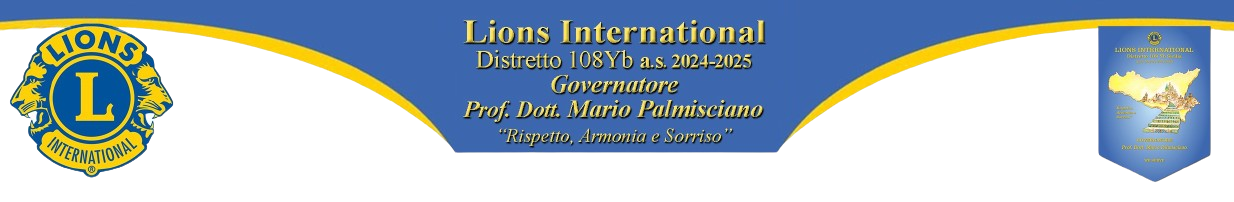 LIONS CLUBPalermo Normanna
PresidenteMaria Valeria Torregrossa
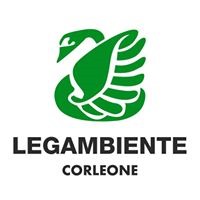 LIONS CLUBCorleone
PresidenteIrene Milone
Incontro con gli alunni dell’ICS “Giuseppe Vasi” – Corleone
Dirigente Scolastico  Prof.ssa  Elisa Inglima
RELAZIONI
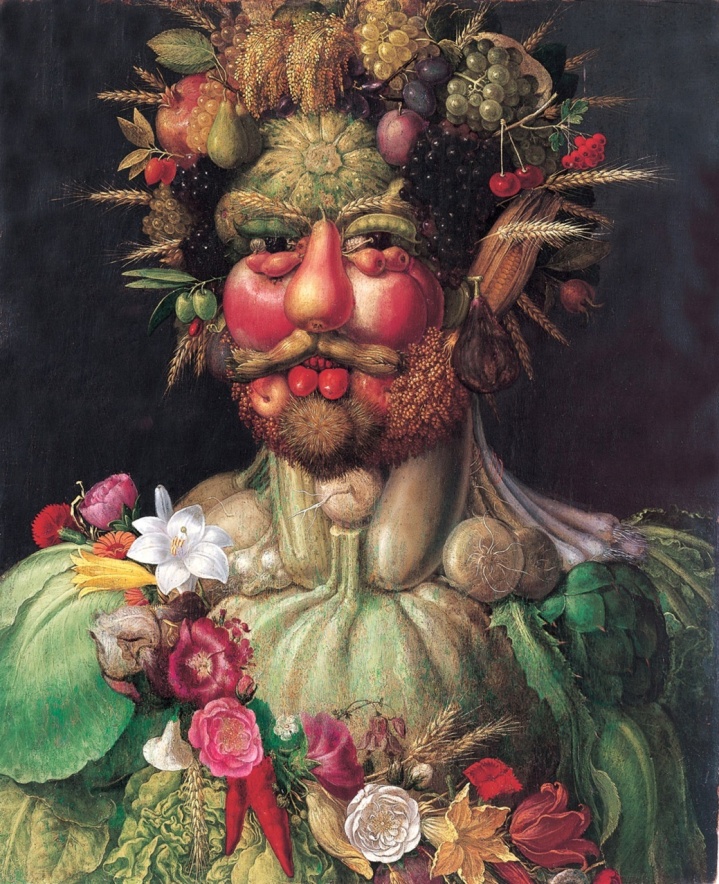 “Dieta Mediterranea” e sostenibilità ambientale
Dott. Maurizio La Guardia
Sprechi alimentari e sostenibilità – come fare la differenza
Dott.ssa Ilenia Scalisi
Presidente Legambiente Corleone
Mercoledì 12 marzo 2025ore 9.00
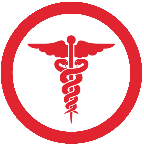 AREA SALUTE – Alimentazione: dalla normalità ai suoi disturbi
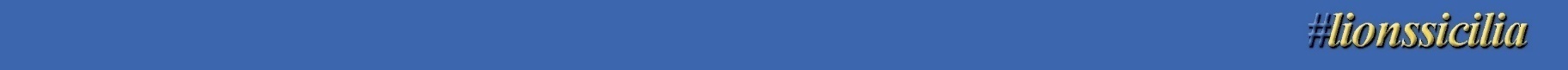